GAK Knowledge Transfer Group Overview of KTG activities
ITACA Kick-Off Meeting
Napoli, 29-30 November 2012

Laszlo Gabor Papocsi Dr
GAK Nonprofit Public Benefit Ltd
Gödöllő - Hungary
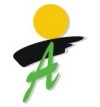 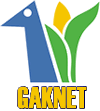 Founder and main owner of GAK
Szent István University (SZIU), one of Hungary’s most prominent institutions of higher education, consists of seven different faculties for study and research hosting approximately 19,000 students.
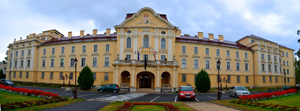 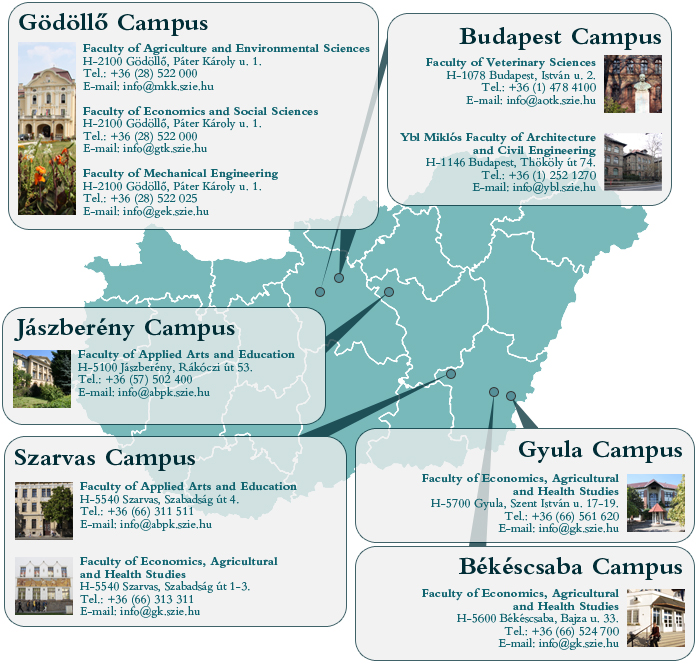 GAK
Founded in 1995.
Technology transfer (university->practise)
Innovation, research, advice, adult education, information system, marketing. 
Near Budapest
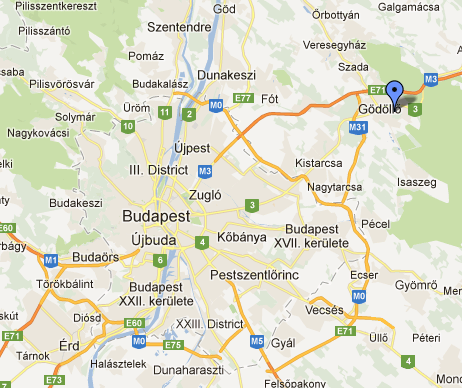 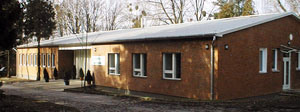 Groups
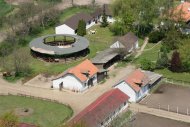 University related activities
Running the Demonstration and VET Farms
Plant production, cattle breeding, dairy farm, horticulture, bio-garden, horse stud etc 
Operating the student hostels
Equal opportunity, social diversity projects
Knowledge transfer (rural/agri) activities and projects
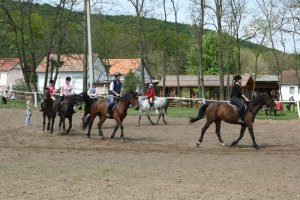 GAK KTG Activities
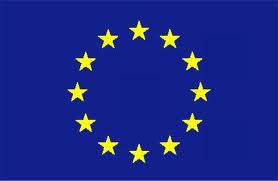 Projects
EU FP6, eContent, Leonardo,…
FAO / knowledge dissemination
National: Netready, Innolearn, etc

Basic activities
CAP Farm Advisory Centre: 2007 (80%refund)
National accreditation in adult education: 2012
CAP/NRDP Farmer Training Centre: 2012 (100%refund)
CAP = Common Agricultural Policy of the EU
NRDP = National Rural Development Programme
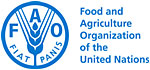 GAK KTG Clients
Advisory system: 500/year
Farm diary software users:+500
Adult education: 200-1000/year

Members (founders): 20
National coverage –KTG Partners:  Top 100
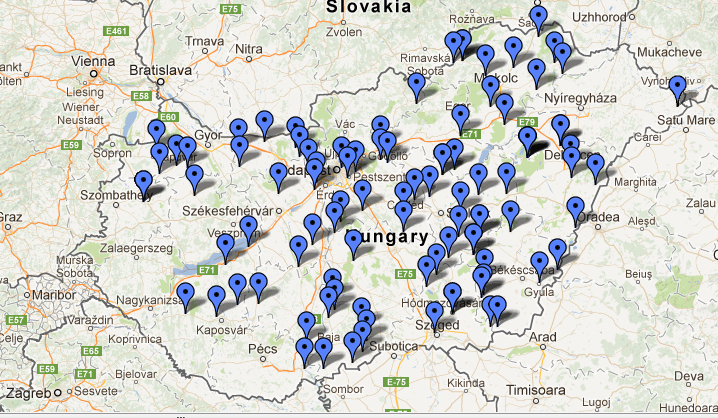 National coverage -Advisory Network
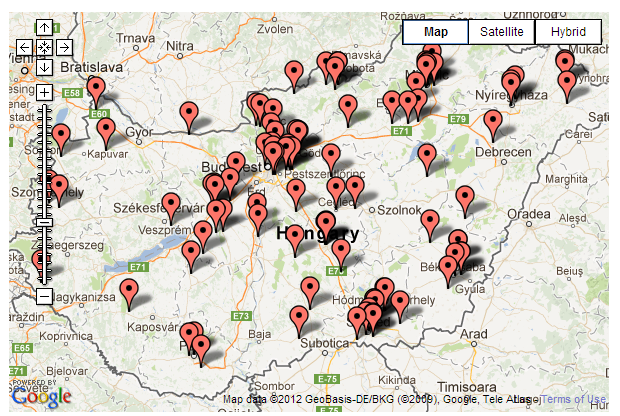 Practical/vocational trainings
NET-READY 2008, basic PC/Internet training, 3500 participants
CAP/RDP basic PC/Internet training course (100% refund, 40hours, code: an8)
FARMER-NET 2013- basic PC/Internet training
ECOVOC
Most IT related agricultural/rural development organisation in Hungary
Electronic/web based own workflow in
communication
contract system
E-Submission of 
Land based Claims (eFarmer, eSAPS)
Geo-information, GPS, Precise farming
Monitoring
Farmer’s diary & other sofwares developed in-house 
Climate change 
Online meteorology sensor networks
Lightning detection
etc
Contact
Laszlo Gabor Papocsi Dr
Head of GAK KT Group

lpapocsi@gak.hu
www.gak.hu

Tel: +36 28 522-940